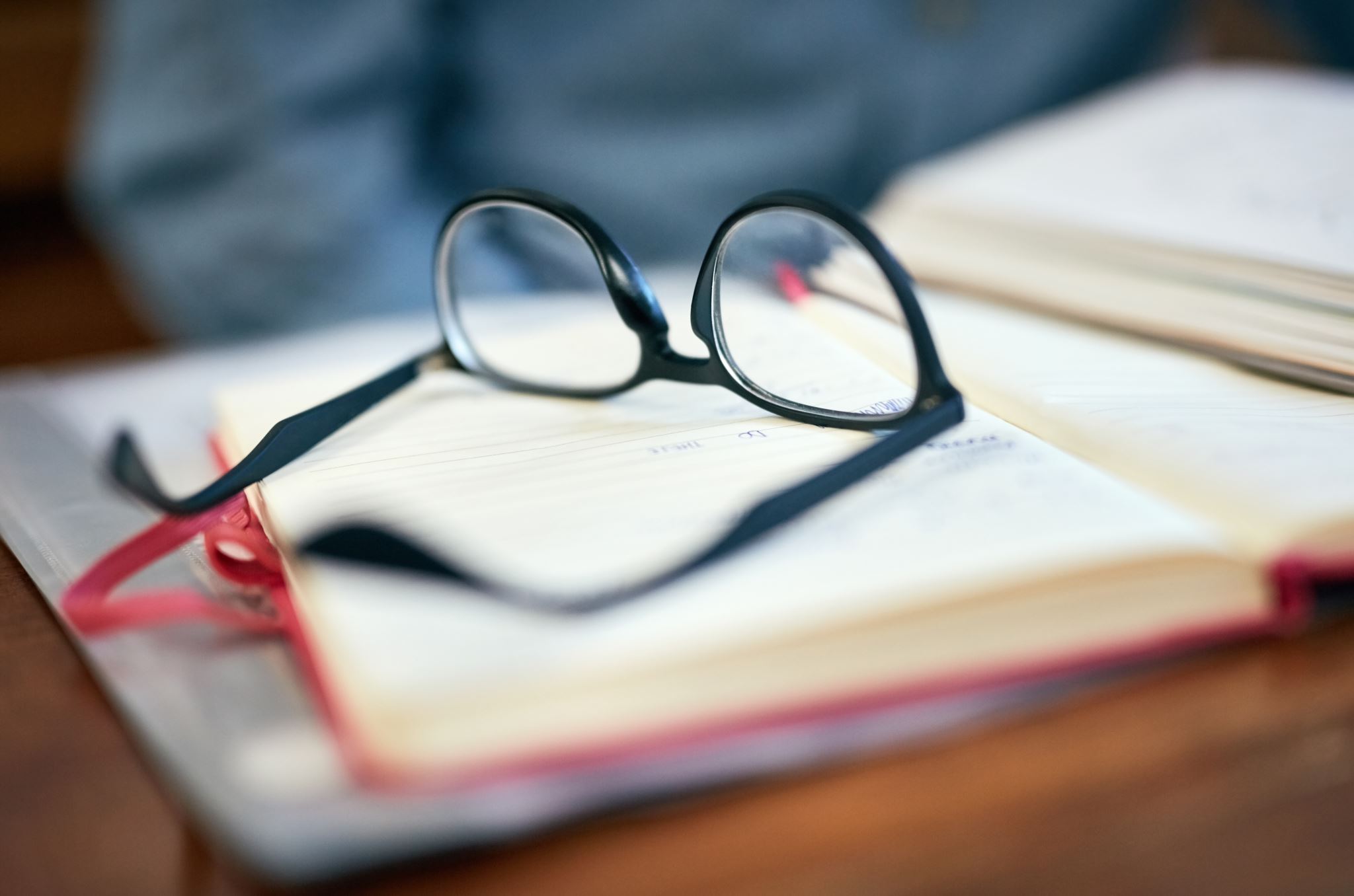 Výzkum fanouškovských skupin / fanoušků
Výzkum v rámci FS
dominantně kvalitativní, ale obecně jakýkoli výzkum
„problém“ inherentní interdisciplinarity a slabé diskuse metodologie ve FS
FS metodologie
etnografie (risk of othering, Evans & Stasi 2014) 
textuální analýza (risk of losing the fan attometer, ibid.)
psychoanalýza (formation of subjectivity, risk of pathological femininity and the construct of „crazy“ fan, ibid.)
Etnografie
častý etnografický výzkum fanoušků (+ tematika aca-fanouškovství)
porozumění fanouškovskému vnímání svých praktik – jak je vytvářena fanouškovská realita fanoušky (a jak tomu rozumějí) 
výhody: komplexní popis v přirozeném prostředí
nevýhody: zkoumání z vnějšku (ale i z vnitřku) má své nevýhody (syndrom aktivních fanoušků – fandom is beautiful, neviditelní lurkeři apod.)
postupy: pozorování, hloubkové rozhovory, ale také analýza dokumentů (více unobtrusive metod – jak/co?)
Výhody a nevýhody těchto přístupů?
Netnografie
R. Kozinets
kvali interpretativní výzkumná technika v prostředí internetu 
zaměření běžně na on-line komunity a kultury zprostředkované komunikací na internetu
pozorování jednání v on-line prostoru (rekonstrukce jejich identit /kolektivních i individuálních/ podle toho)
výhody/nevýhody – anonymita, otevřenost, avatar aj.?
Autoetnografie
autoetnografie jako postmoderní etnografie (Gobo 2008) – vychází z kritiky sociologie a antropologie (krize reprezentace)
metody hodnocení/zkoumání druhých aplikujeme na sebe
používání AE dovoluje překročit hranice sociálně naučených inherentních ospravedlnění (socially learnt justification; fallace of internality)	
tvrzení fanoušků se bralo jako „pravdivé“, přitom reflektují seberacionalitu a sebekontrolu
nevýhody/nebezpečí?
Výzkum dokumentů (a platforem)
Archives (FanFiction, Archiveoforown, LiveJournal, Deviantart etc.)
Twitter (trending, campaigns etc.)
Tumblr (#, trending, analytics,etc.)
+ Tumblr pedagogies – skrze fanouškovské praktiky výuka o fanouškovské identitě, diversitě, mediální rreprezentaci apod. (poukazování na BYG, anihilaci bisexuality, whitening apod.)
visual currency – gifs
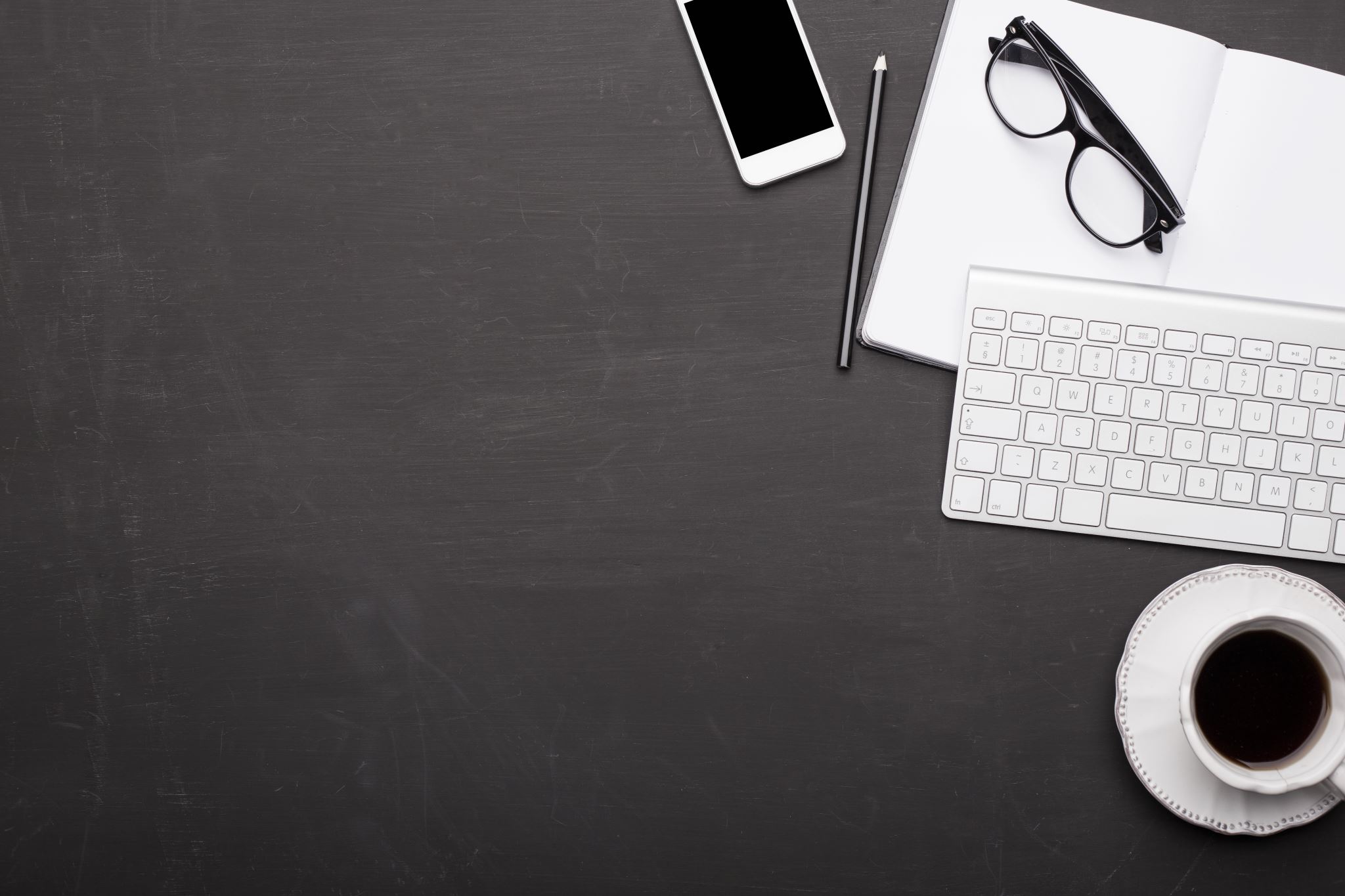 Konec se blíží
Finální projekt (fanouškovská aktivistická kampaň)
možnost práce ve dvojicích (ale musí to být o to větší/ambicióznější projekt)
// design diplomky
Povinné přihlášení do pořadníku – link zde
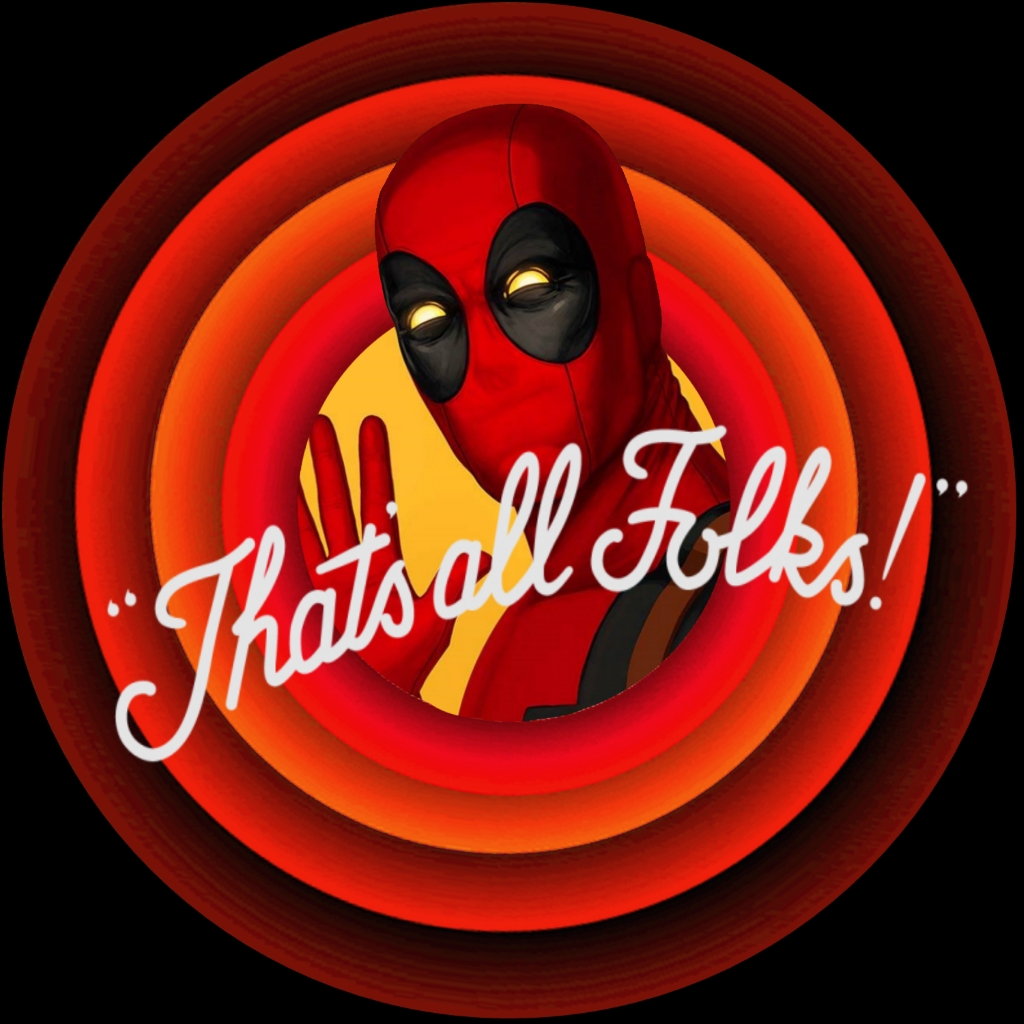